Actuaciones de Comunicación CDTI-FEDER en 2013
Ana Neira
Departamento de Estudios y Comunicación
CDTI
CDTI y los fondos FEDER
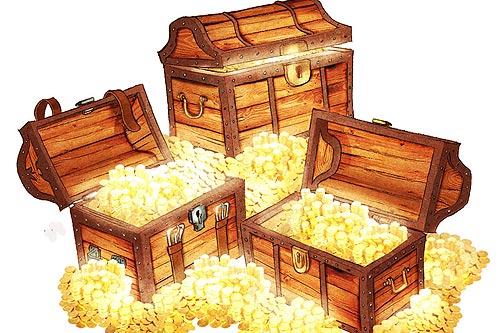 Centro para el Desarrollo Tecnológico Industrial

Organismo creado en 1977.
Entidad Pública Empresarial.
Dependiente del Ministerio de Economía y Competitividad.
Agente de financiación de la innovación empresarial (LCTI).
Fondo Tecnológico: 758 M€ (2007-2013)
PO FEDER Madrid y Navarra.
Cofinanciación con Fondos Europeos
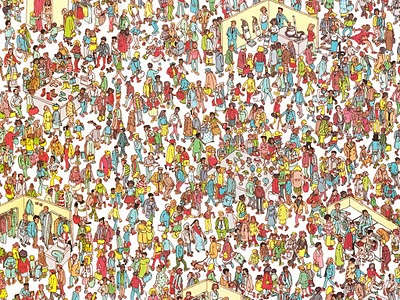 Proyectos de I+D

FEDER Innterconecta

Línea Directa de Innovación
CIUDADANOS
FT todos + Madrid y Navarra
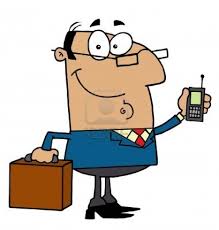 Jornadas y talleres
4
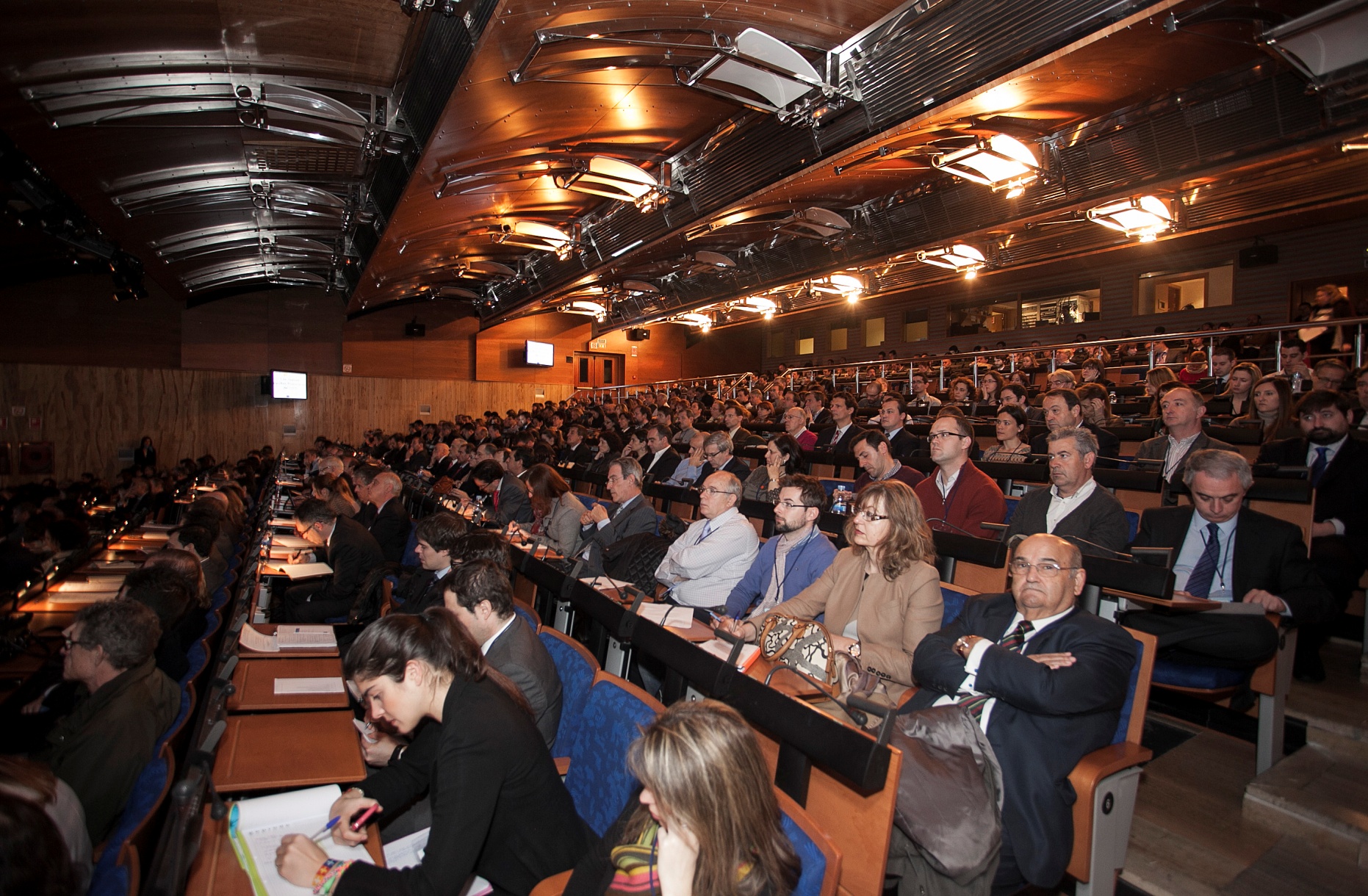 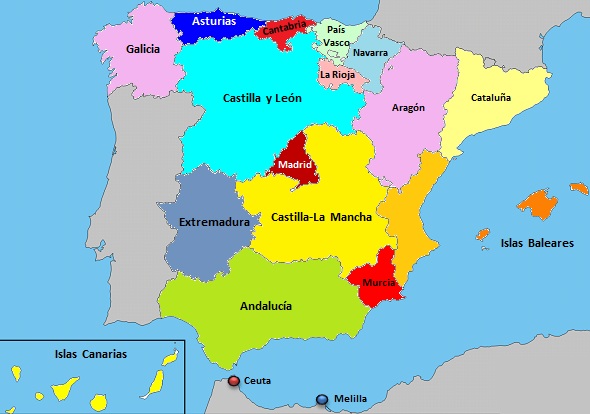 4
4
1
5
+ 150 jornadas / talleres al año…
…con 50 personas por jornada 

+ de 7.500 personas con información directa!!!
14
9
6
22
7
1
15
10
18
21
5
4
Las notas de prensa CDTI…
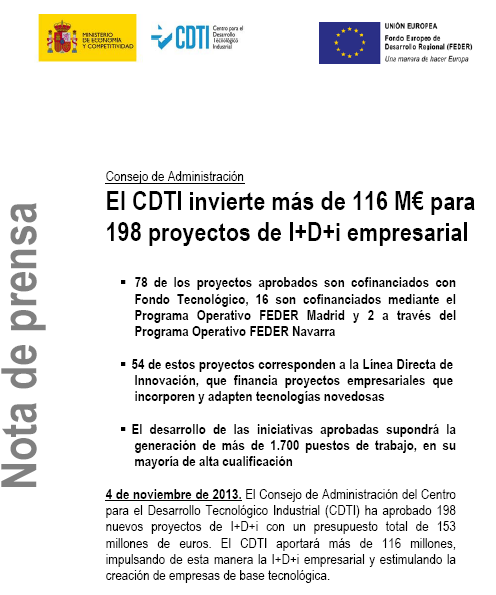 Carácter institucional: aportan información sobre la situación de los Fondos Europeos que CDTI gestiona
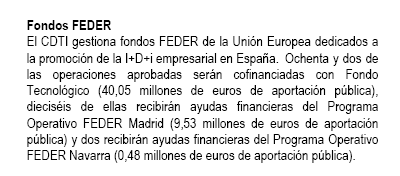 Y su impacto en los MdC…
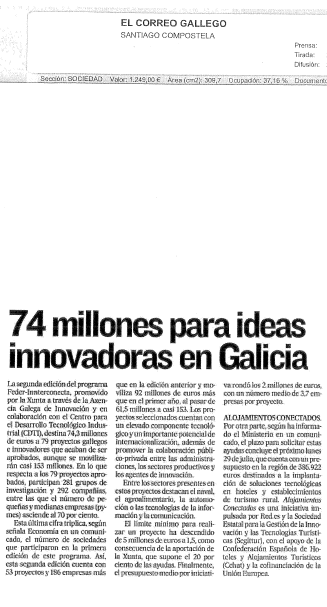 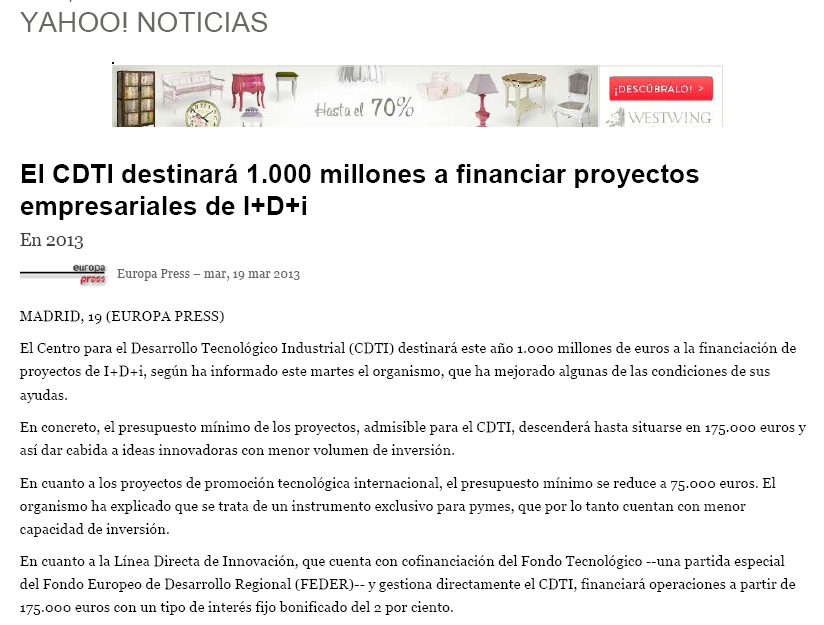 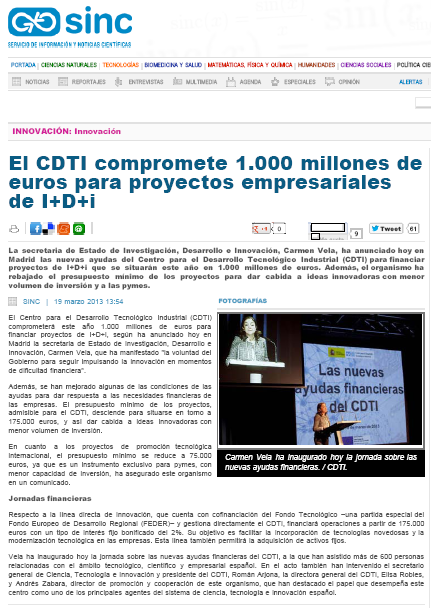 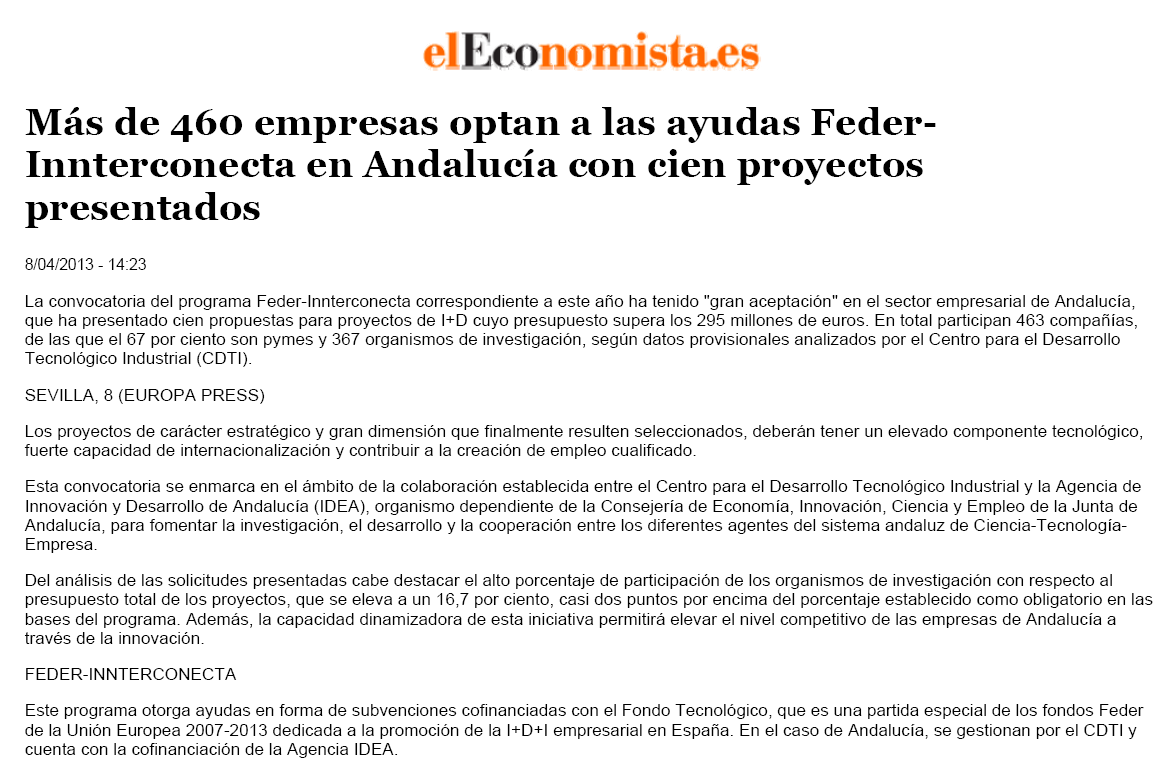 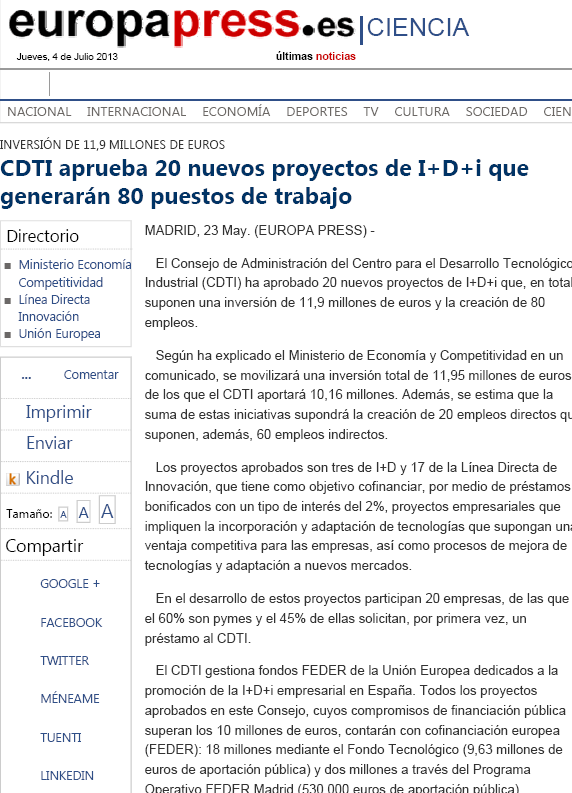 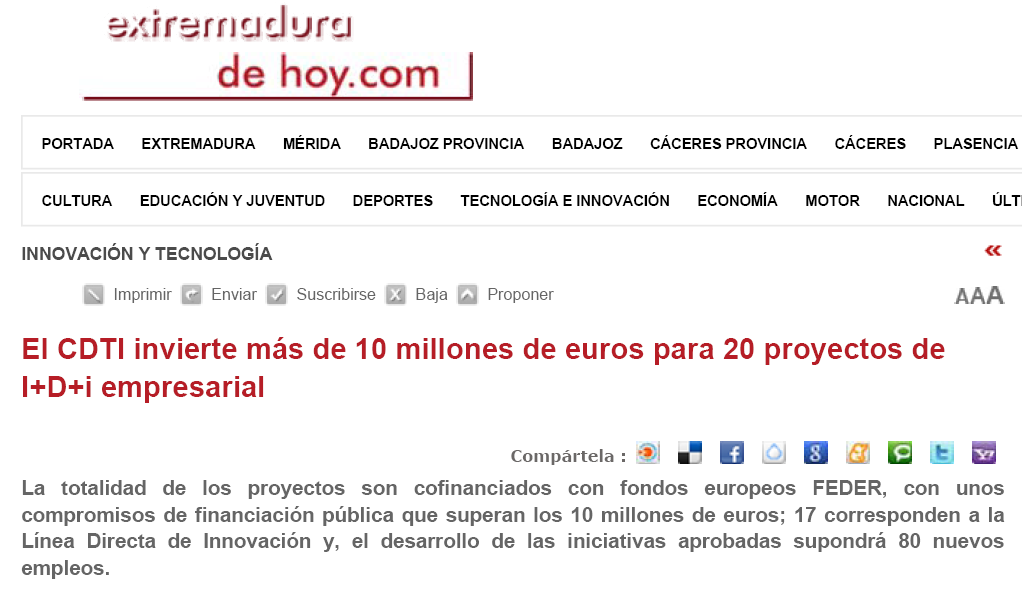 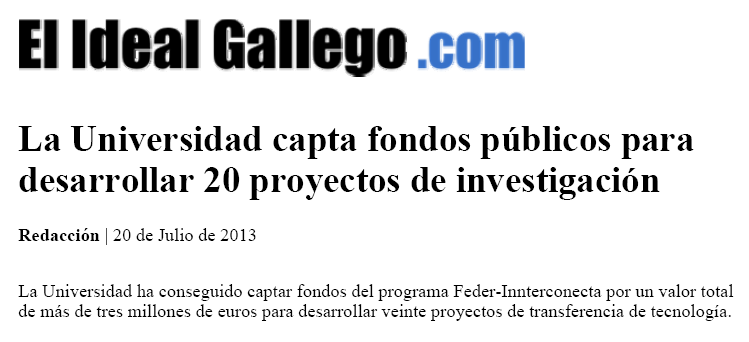 Difusión a través de la web CDTI
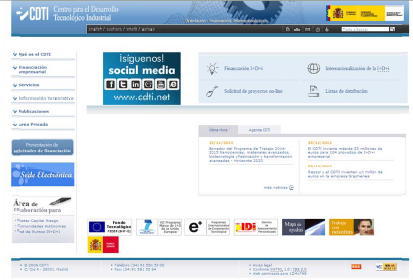 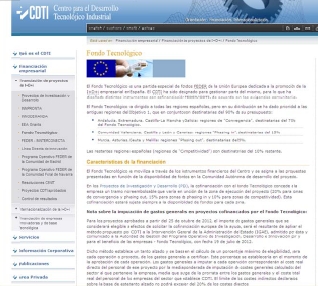 282 miembros
4 debates FT
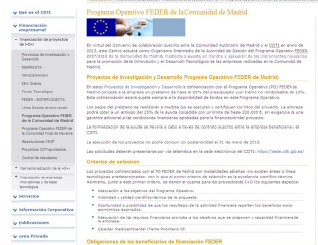 + de 600.000 visitas en 2013
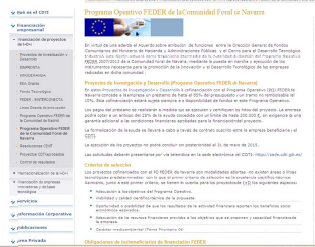 Social Media Hub
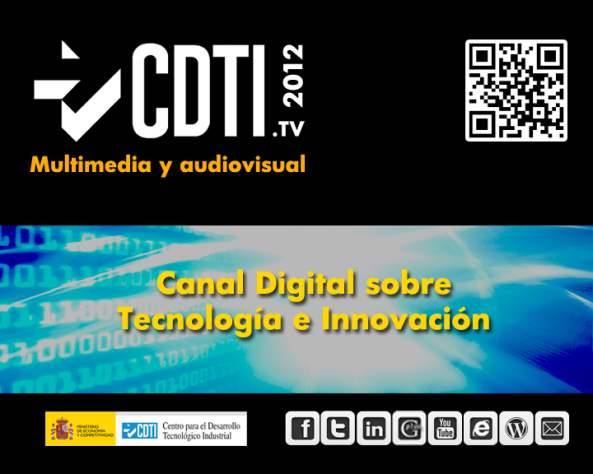 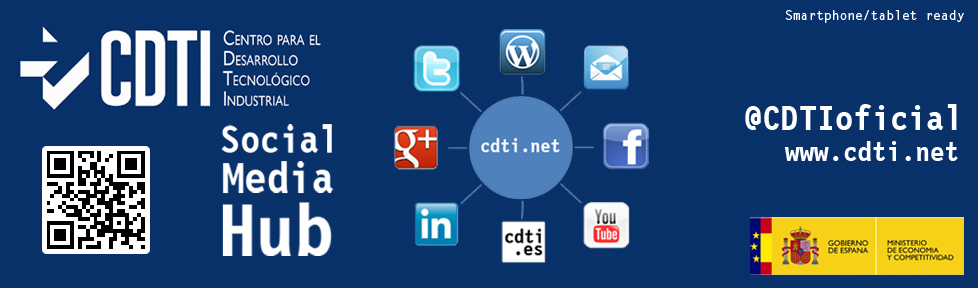 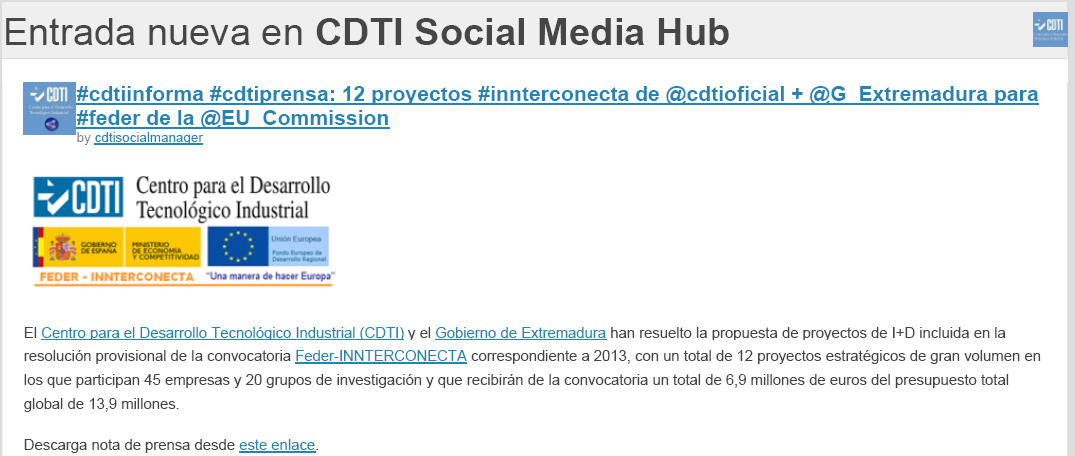 COMING SOON
2.753 seguidores…
Red PIDI: Información sobre I+D+i
150 puntos distribuidos por todas las CCAA.
Información y asesoramiento gratuito a empresas, emprendedores y ciudadanos en general.
+ 16.000 consultas anuales.
Presencia en LinkedIn
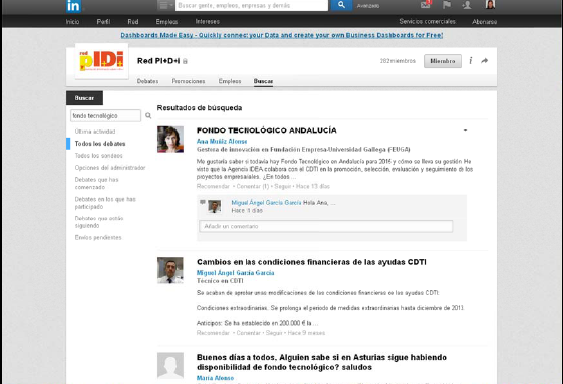 282 miembros
4 debates FT
Perspectiva CDTI
2 revistas / año
19.000 ejemplares x nº
7.300 suscripciones online
Artículo sobre Fondos Europeos
Casos de éxito cofinanciados
Proyectos aprobados
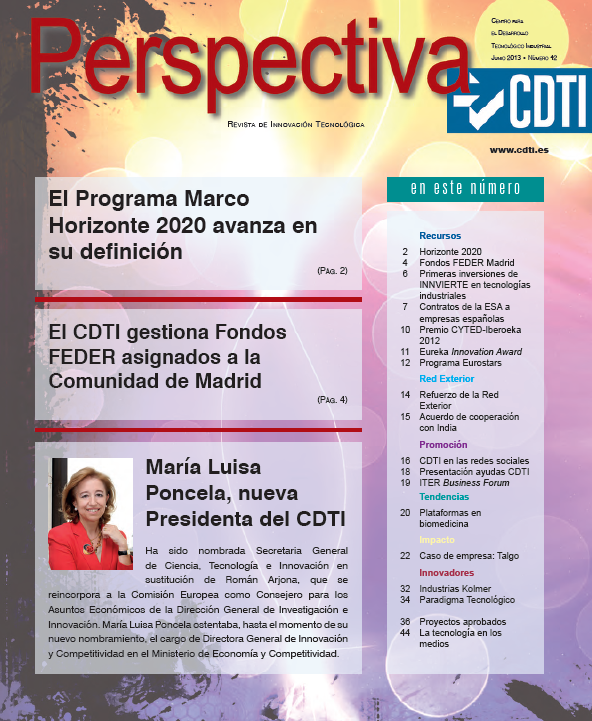 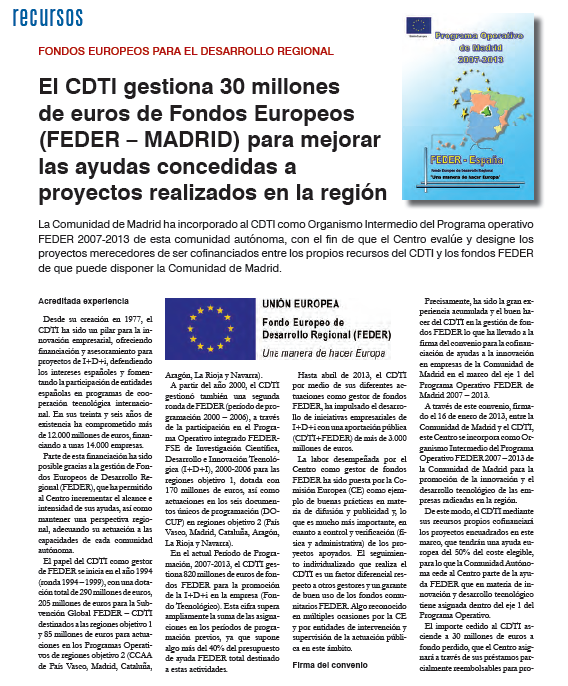 282 miembros
4 debates FT
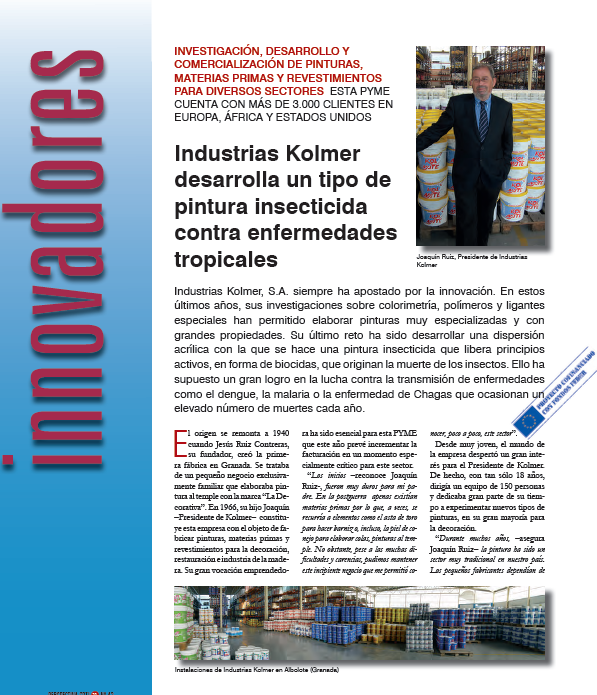 Otras herramientas de difusión
Buzón para los ciudadanos: info@cdti.es
Buzón para las instituciones: adcdti@cdti.es
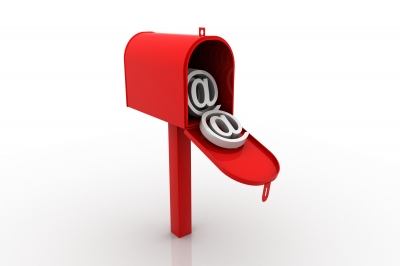 1.000 consultas recibidas
10% relacionadas con FEDER
282 miembros
4 debates FT